Your Menu This Week
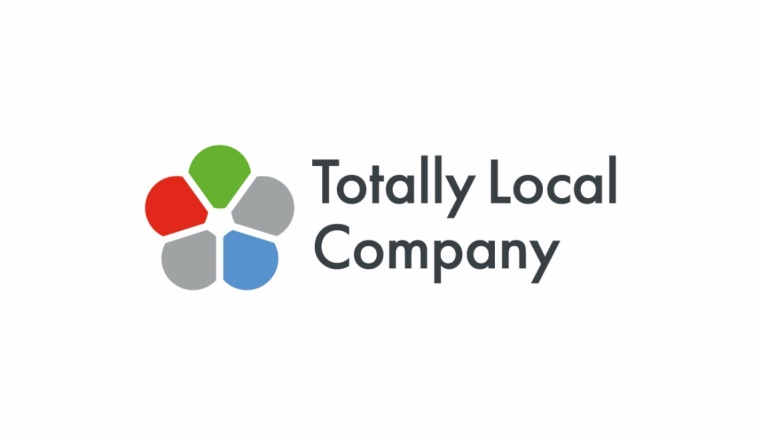 Week 1 Commencing

  2022
Main Dish
Vegetarian
Main Dish
Dessert
Jackets
Monday
Pizza, wedges & peas
Pizza, Wedges & peas
Jacket potato with Tuna or cheese with salad
Cookie or fruit
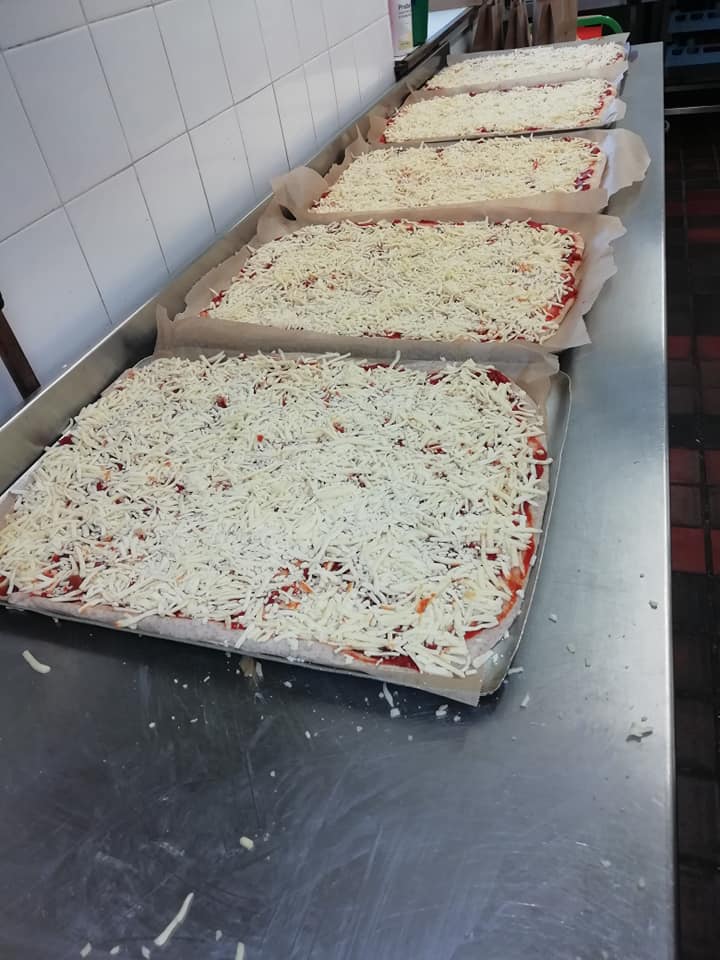 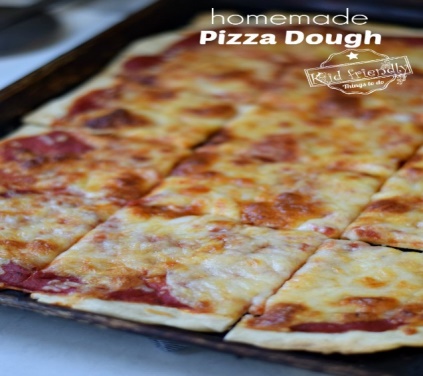 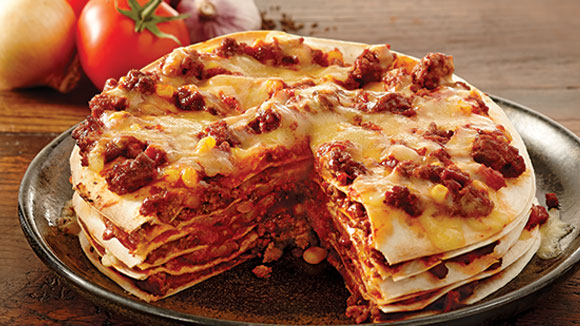 Tuesday
Mexican tortilla stack flavoured diced potatoes & sweetcorn
Vegetarian Mexican tortilla stack Potatoes & sweetcorn
Jacket potato with Baked beans with salad
Yoghurt or Fruit
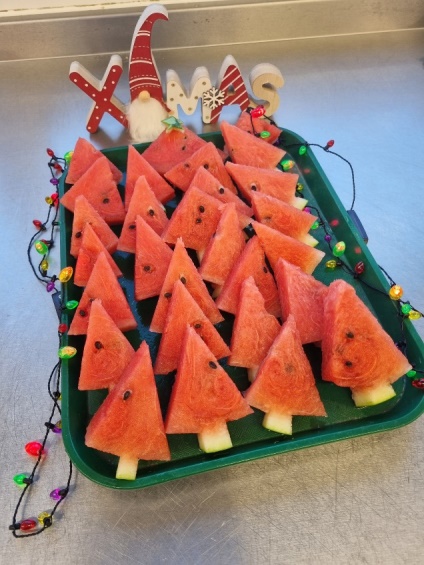 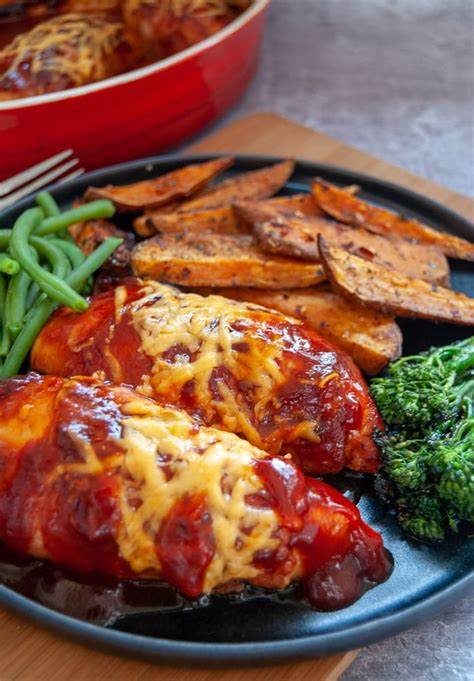 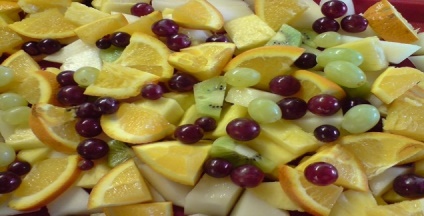 Vegetarian sausage bean bake with broccoli
Jacket potato with Tuna or cheese with salad
Apple cake or fruit
Wednesday
BBQ Chicken fillet with roast potatoes & broccoli
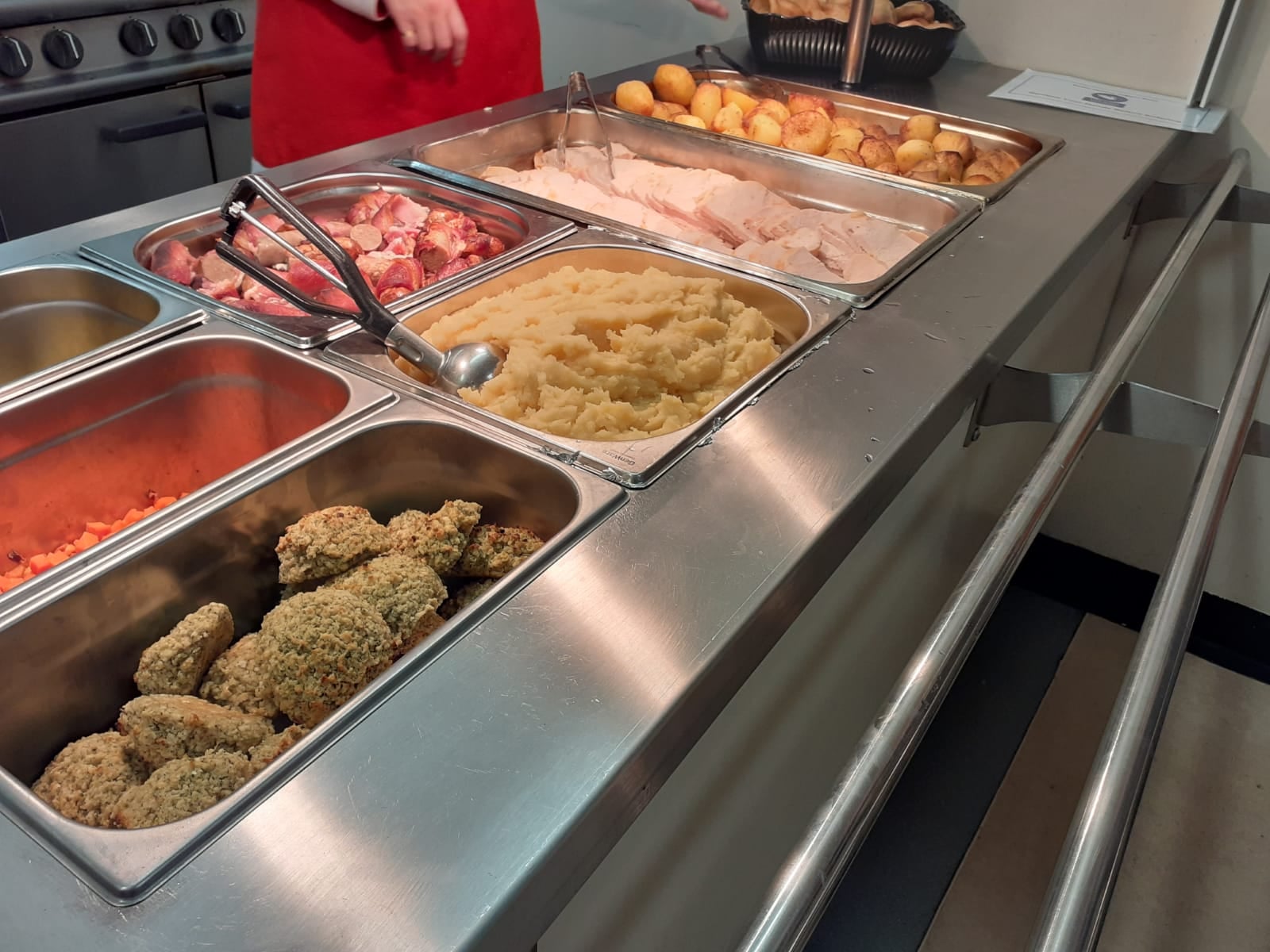 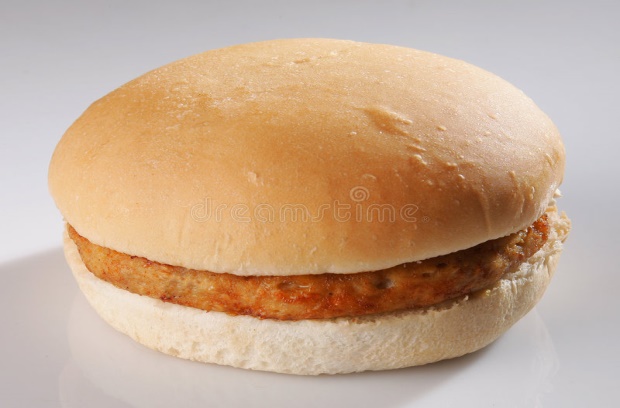 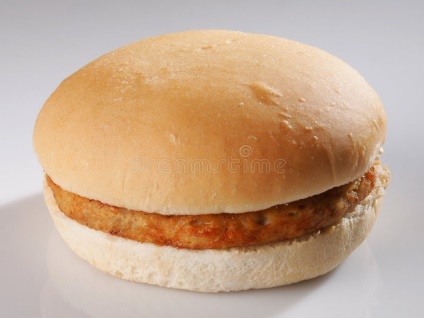 Chicken burger with coleslaw & salad
Thursday
Vegetable burger with coleslaw & salad
Jacket Potato with Baked Beans with salad
Yoghurt or fruit
Fish finger with chips & beans
Chocolate Brownie or Fruit
Friday
Cheese & potato bake with chips & beans
Jacket Potato with Tuna or cheese with salad
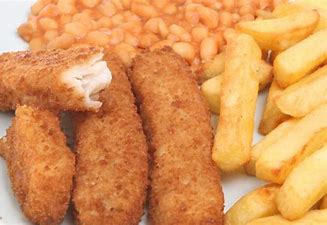 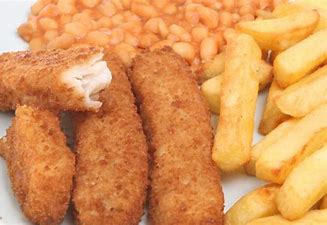 Your Menu This Week
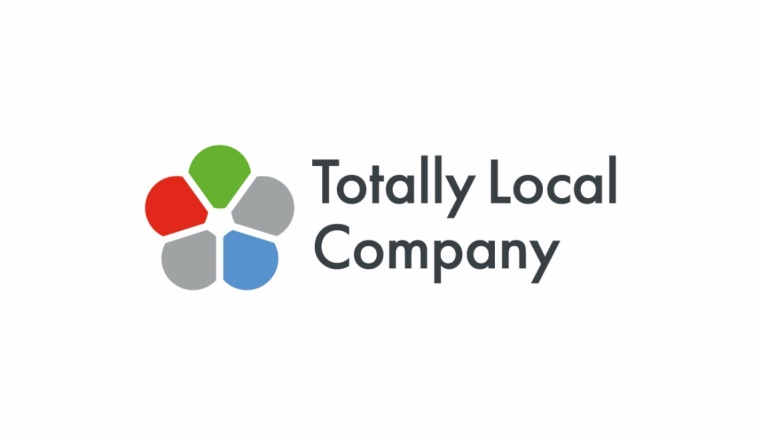 Week 2 Commencing

  2022
Main Dish
Vegetarian
Main Dish
Dessert
Jackets
Monday
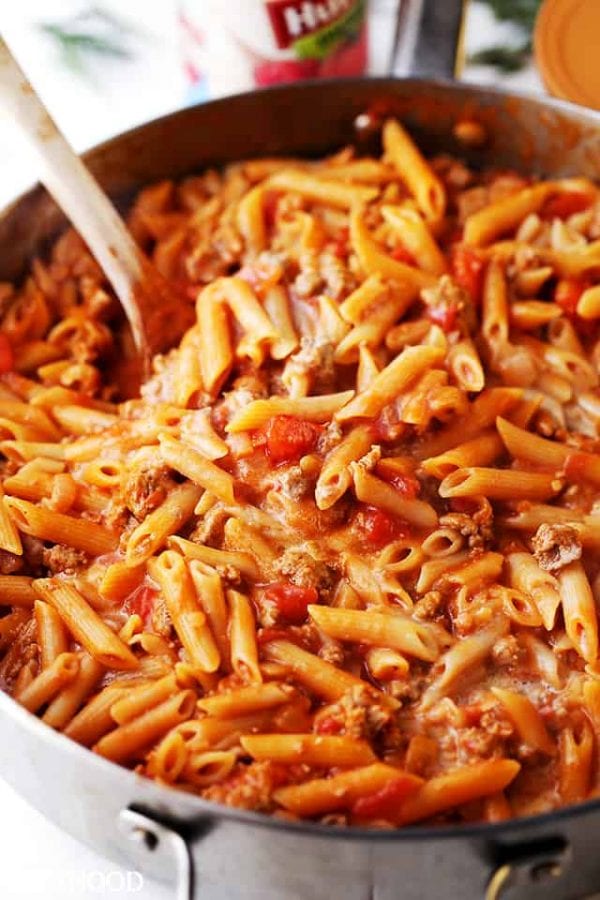 Chicken Pasta, garlic bread, salad
Pasta & tomato sauce, garlic bread, salad
Jacket potato with Tuna or cheese with salad
Flapjack or fruit
Tuesday
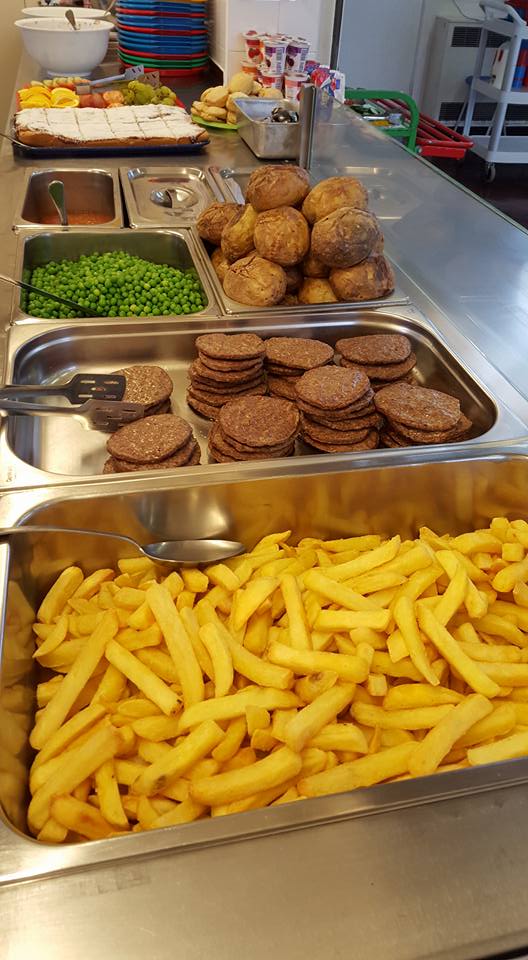 Chicken curry, rice, green beans, Naan bread
Vegetarian curry, rice, green beans, Naan bread
Jacket potato with Baked beans with salad
Yoghurt or Fruit
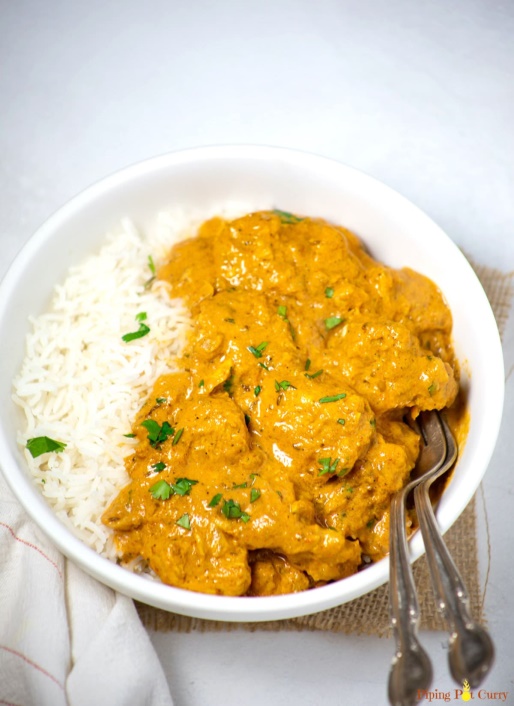 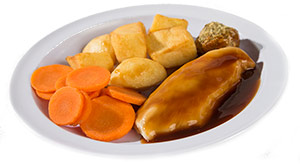 Vegetarian chicken dinner
Jacket potato with Tuna or cheese with salad
Melting Moment or fruit
Wednesday
Roast chicken dinner
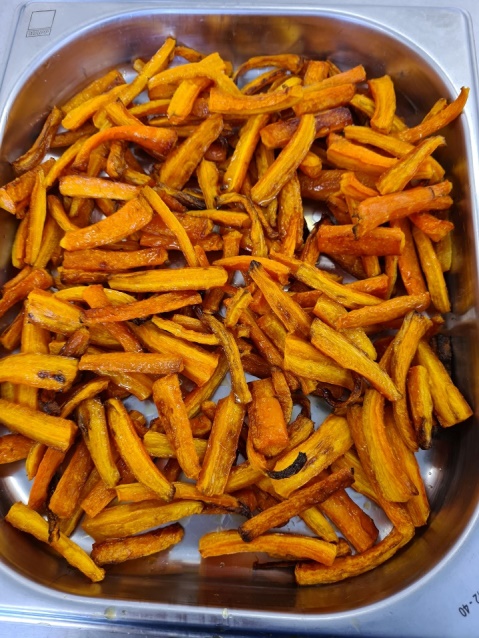 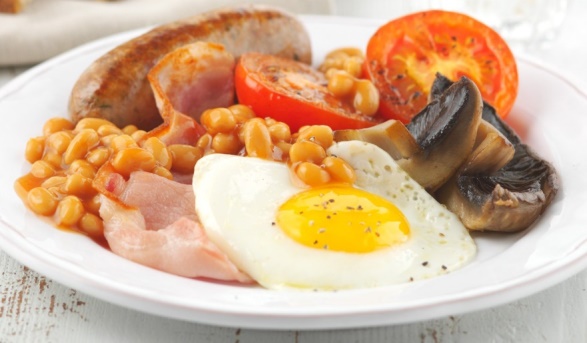 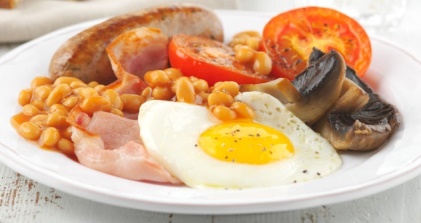 All day breakfast
Thursday
Vegetarian all day breakfast
Jacket Potato with Baked Beans with salad
Yoghurt or fruit
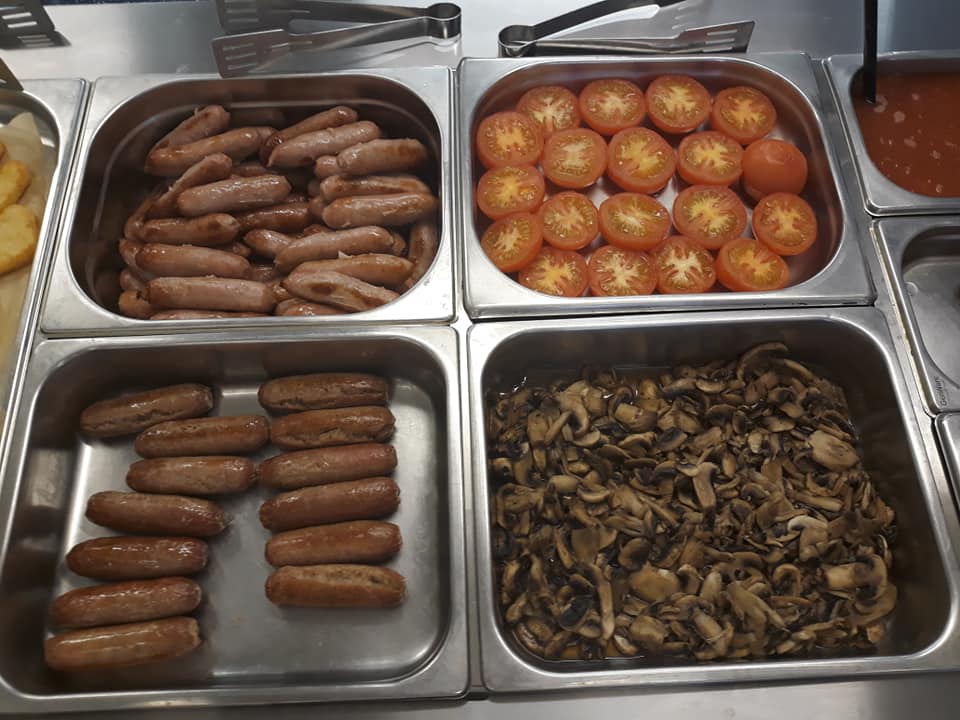 Fish portion with chips and peas
Banana finger or Fruit
Friday
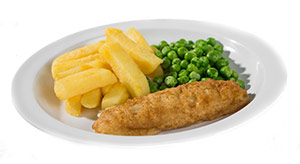 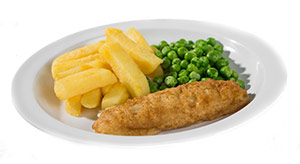 Toastie, chips & salad
Jacket Potato with Tuna or cheese with salad
Your Menu This Week
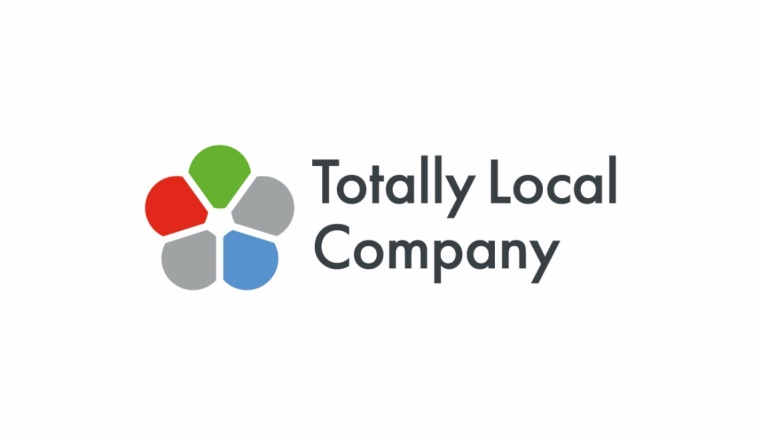 Week 3 Commencing

  2022
Main Dish
Vegetarian
Main Dish
Dessert
Jackets
Monday
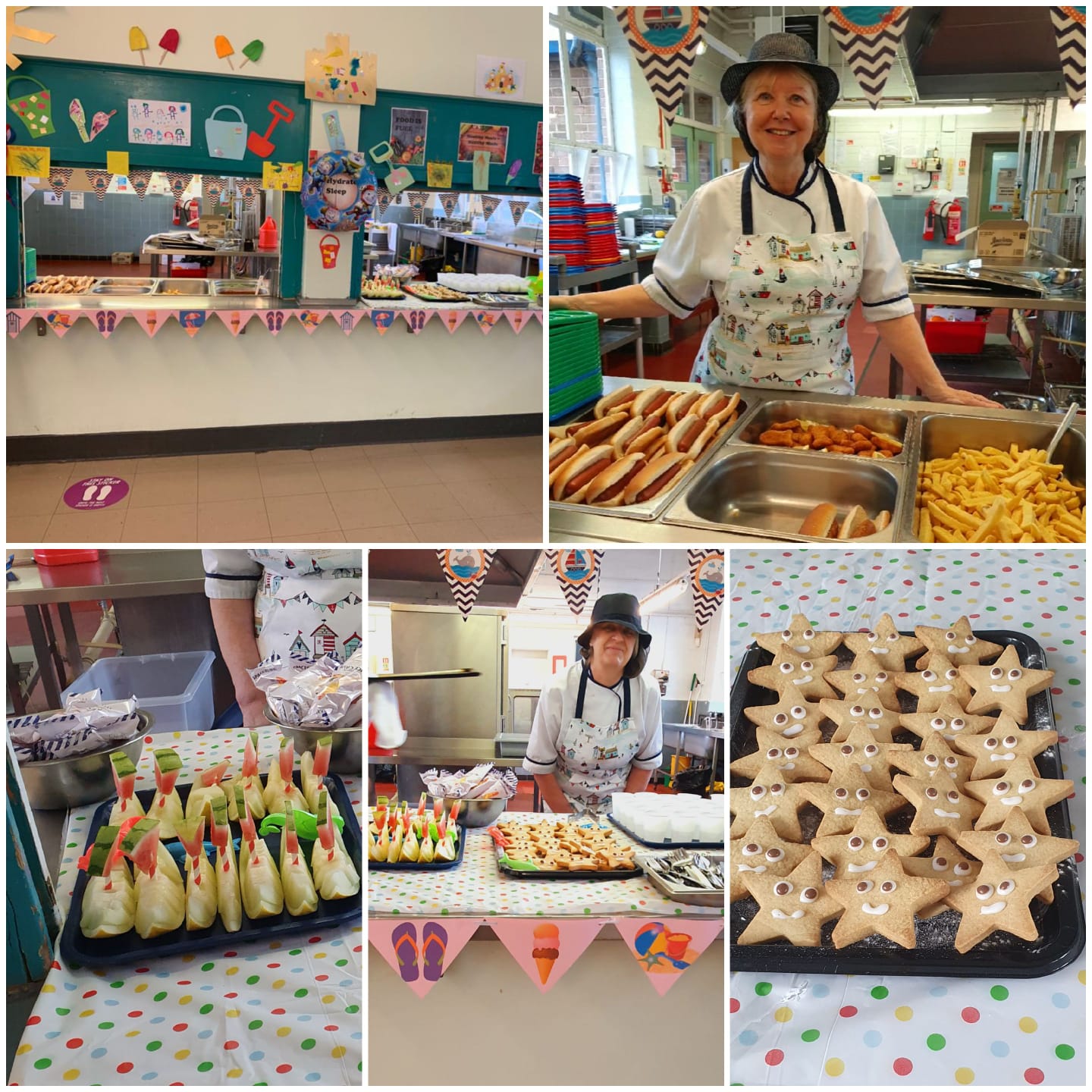 Pizza, wedges & peas
Pizza, Wedges & peas
Jacket potato with Tuna or cheese with salad
Cookie or fruit
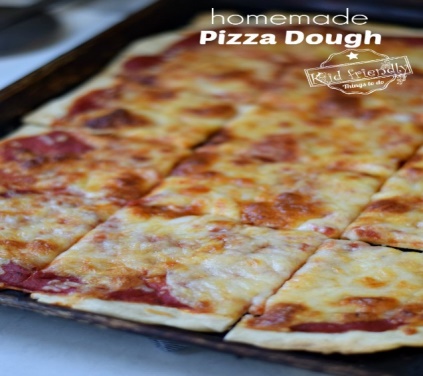 Tuesday
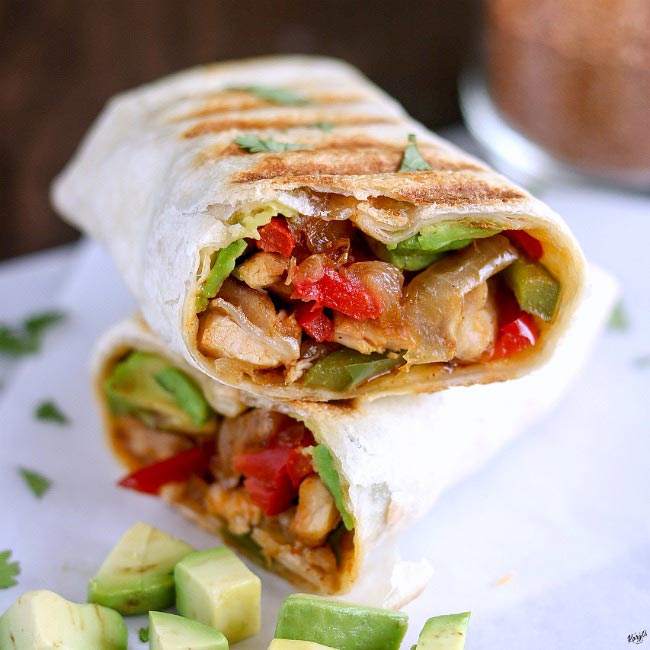 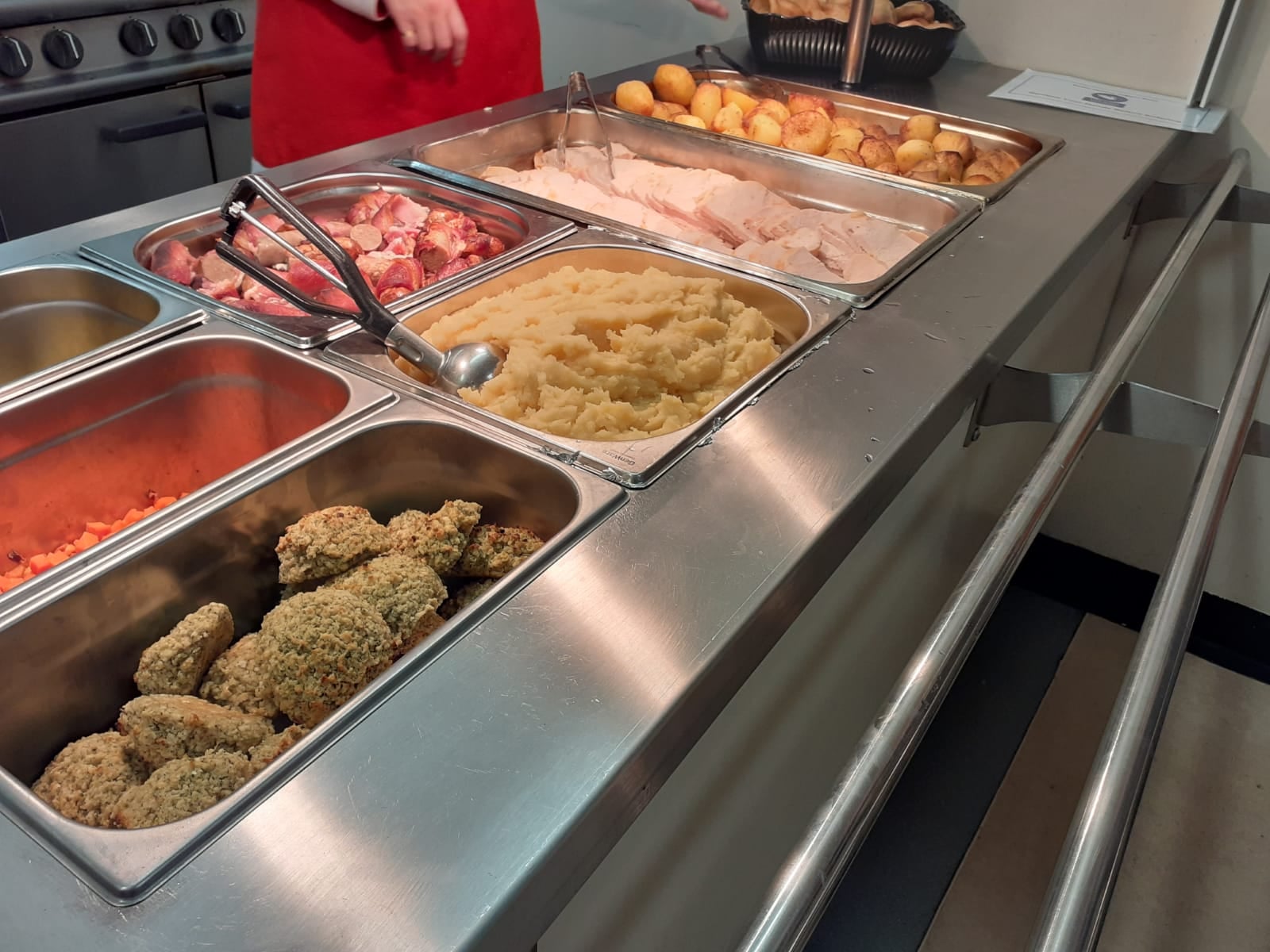 Chicken Fajita, diced potatoes, chopped salad
Vegetarian Chilli in a boat, diced potatoes & salad
Jacket potato with Baked beans with salad
Yoghurt or Fruit
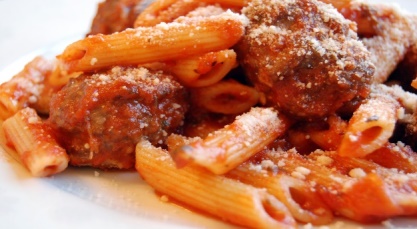 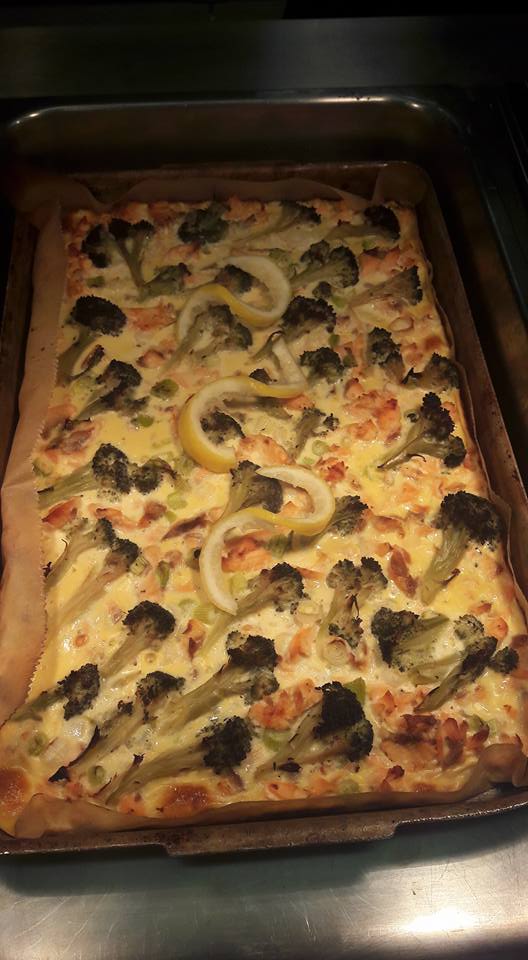 Vegetarian meatball pasta bake, garlic bread, broccoli
Jacket potato with Tuna or cheese with salad
Orange square or fruit
Wednesday
Meatball pasta bake, garlic bread, broccoli
Fruity Chicken curry, rice, green beans, naan bread
Thursday
Tomato & mascarpone pasta, salad
Jacket Potato with Baked Beans with salad
Yoghurt or fruit
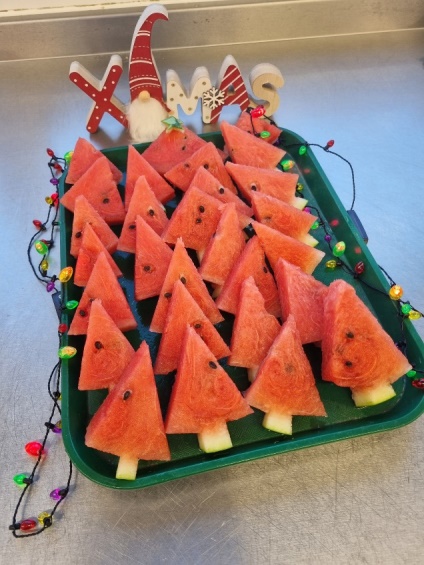 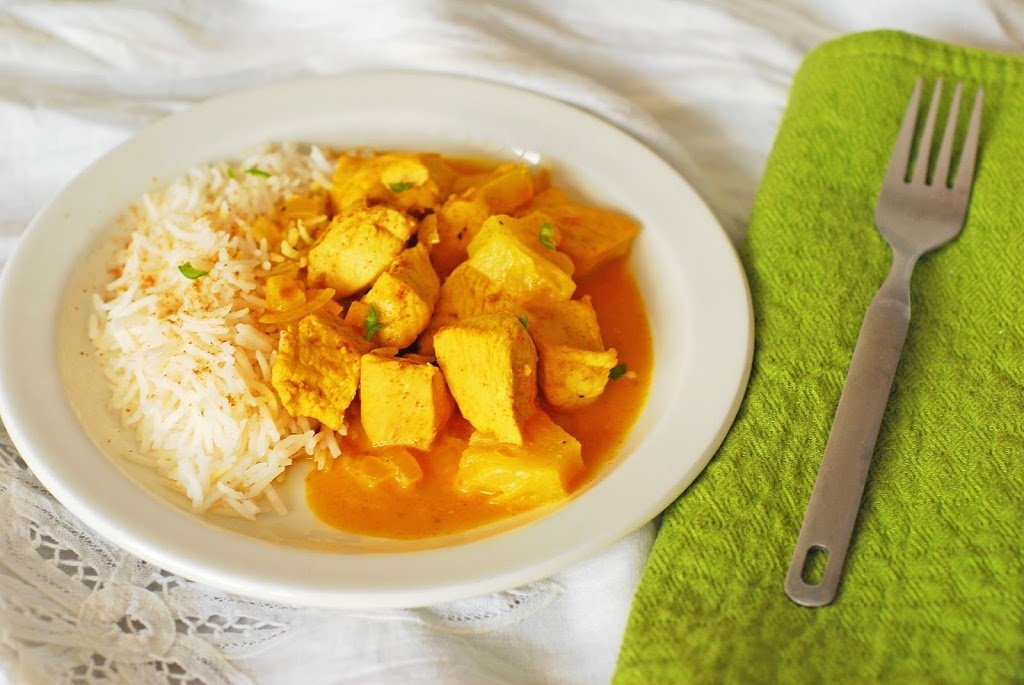 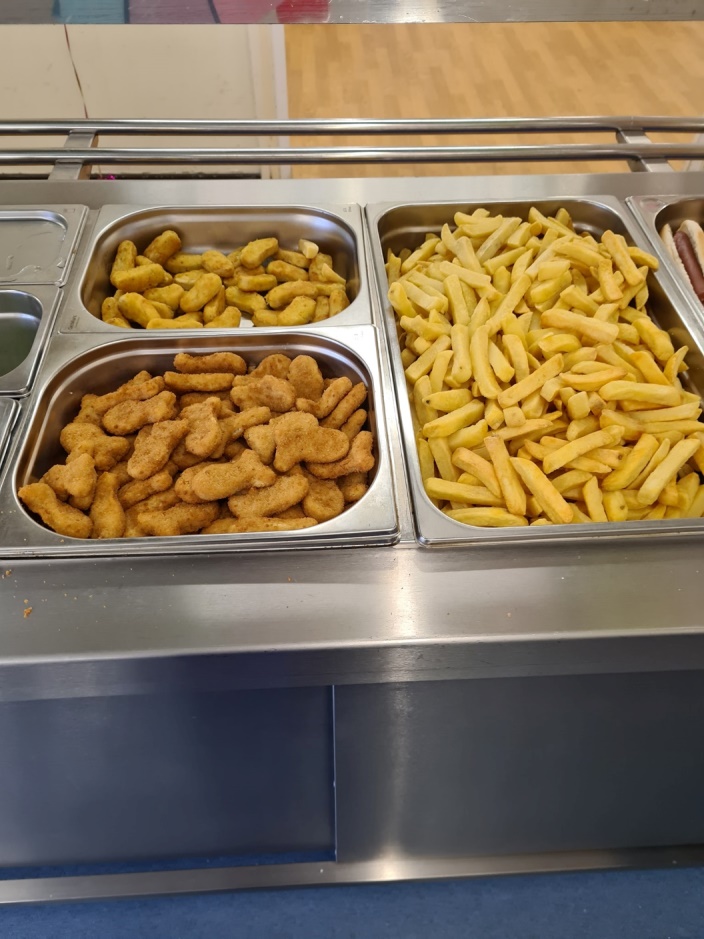 Fish strips, chips & peas
Chocolate Crunch or Fruit
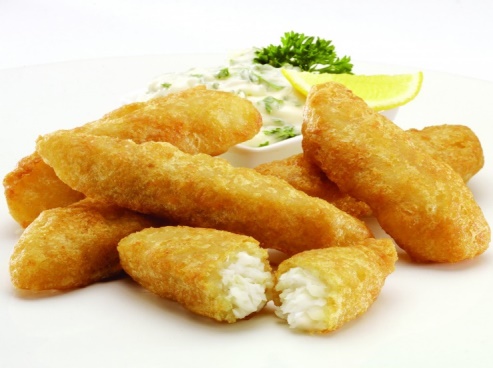 Friday
Quorn dippers, chips & baked beans
Jacket Potato with Tuna or cheese with salad